"回歸以色列家族 復原希伯來根源”
                        中文敬拜讚美系列
     曲: Tina AbiYah         詞: 千玉 ( Yahn El)

有版權，歡迎個人或團體自由使用並知會我們
www.YahArise.com
YahArise@gmail.com


Yah's Praises in Chinese : 
Returning to the house of Yisrael, 
Restoring the Hebraic root of Yah's reign
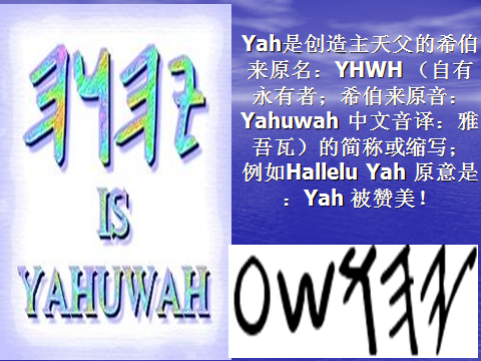 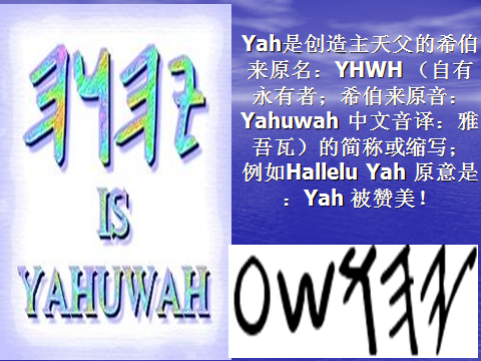 讓我們來敬拜CALL TO WORSHIP( 詩篇 95) 曲：Tina AbiYah 詞：千玉YahnEl
讓我們高聲唱
Rang Wo Meng GaoS heng Chang
YAH是救恩的盤石
YAH shi Jiu En DI Pang Shi
Let us shout joyfully to the Rock of our salvation
讓我們來到主面前
Rang Wo Meng Lai Dao Zhu Di Mian Qian

獻上感恩
Xian Shang Gan En





Let us come before His presence 
with thanksgiving
來，讓我們，跪下敬拜
Lai, Rang Wo Meng，Gui Xia Jing Bai

讓我們跪拜 YHWH
Rang Wo Meng Gui Bai YHWH 
雅吾瓦天地的主
TianDi Di Zhu 
Come let us worship and bow down
Let us kneel before YaHuWaH our Maker
因YHWH雅吾瓦
  Yin   YHWH 
唯獨袮至大
Wei Du Ni Zhi Da


For YaHuWaH is a great EL
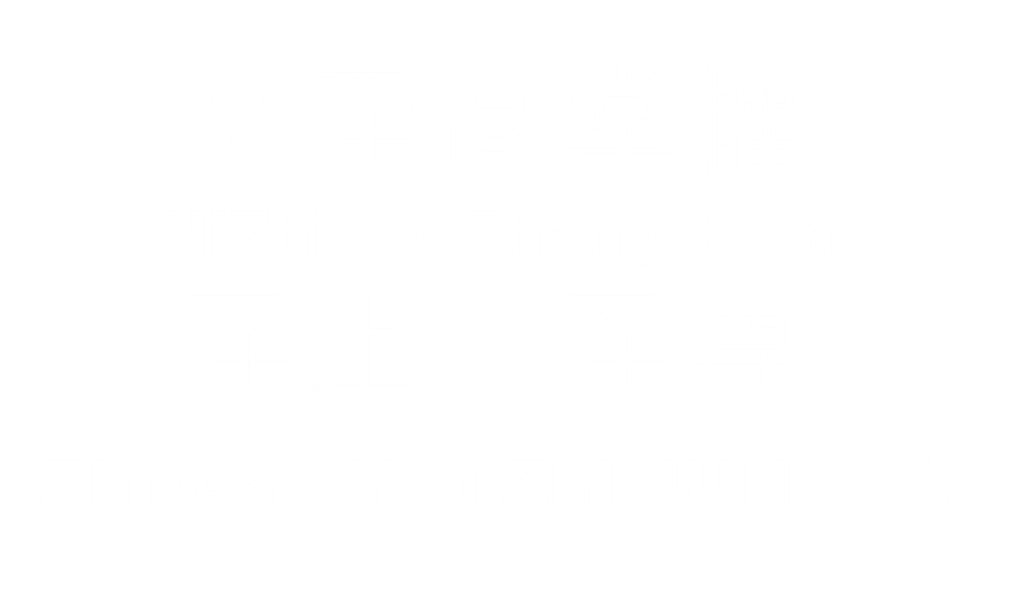 And a great Sovereign above all mighty ones,   Above all mighty ones
"回歸以色列家族 復原希伯來根源”
                        中文敬拜讚美系列
     曲: Tina AbiYah         詞: 千玉 ( Yahn El)

有版權，歡迎個人或團體自由使用並知會我們
www.YahArise.com
YahArise@gmail.com


Yah's Praises in Chinese : 
Returning to the house of Yisrael, 
Restoring the Hebraic root of Yah's reign
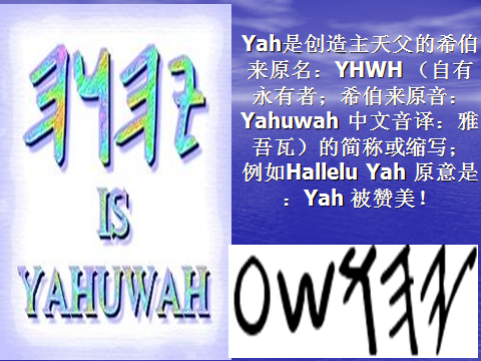